Internet-of-Things (IoT)
Summer Engineering Program 2018
University of Notre Dame

UNIX 101
Command Line
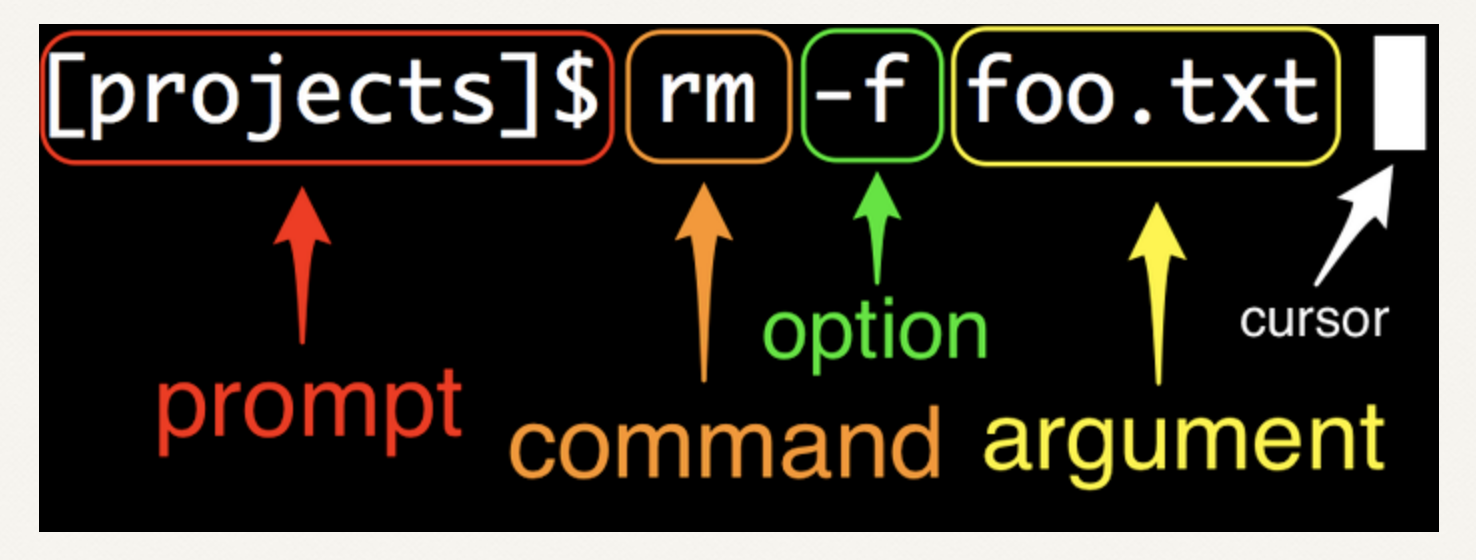 RPi Command Line
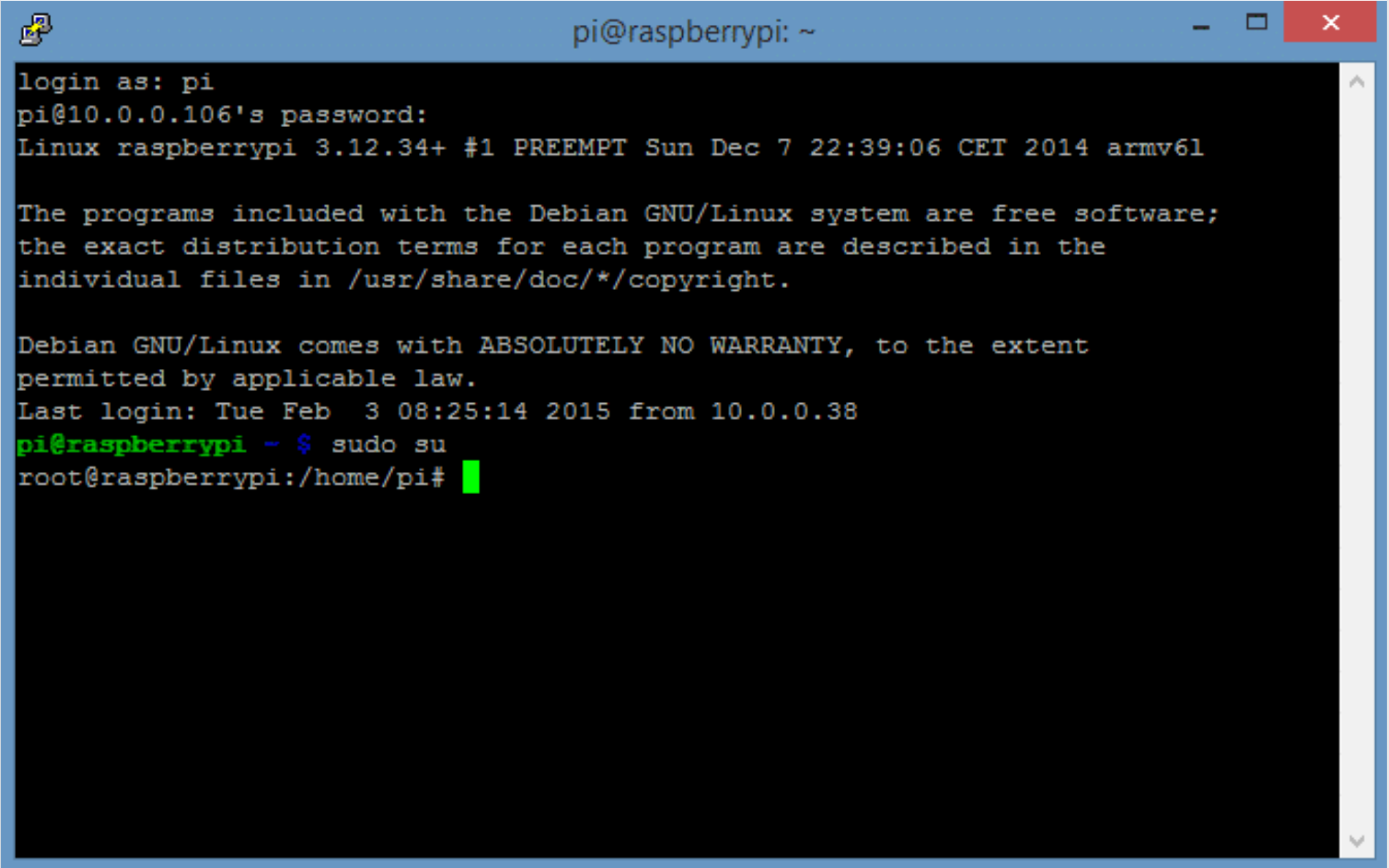 Man pages
echo hello world
clear
pwd

man echo
man clear
man pwd
Directory Structure
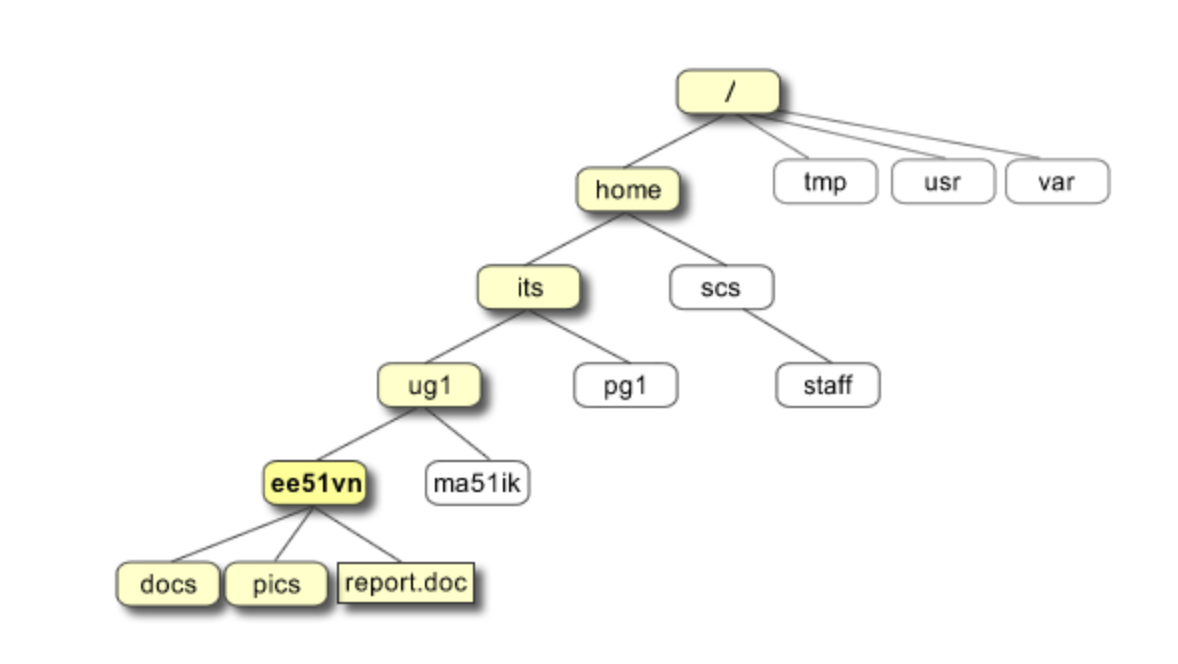 /home/its/ug1/ee51vn/report.doc
Directory Structure
ls
ls –a
mkdir mynewdirectory
cd mynewdirectory
cd .
cd ..cd ~
pwd
cd ~/mynewdirectory
Directory Structure
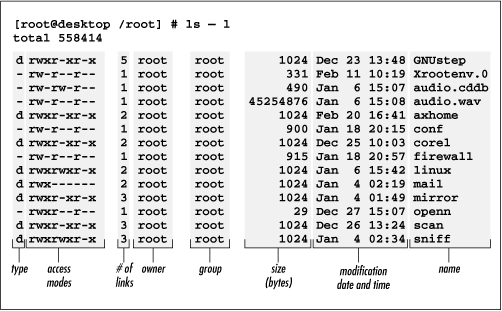 File Operations
Write simple file (vi, nano, …)
cp, mv, rm, mkdir, rmdir, cat

Wild cards: * ?

find . -name "*.txt" -print
Directory Structure (Files)
r (or -), indicates read permission (or otherwise), that is, the presence or absence of permission to read and copy the file 
w (or -), indicates write permission (or otherwise), that is, the permission (or otherwise) to change a file 
x (or -), indicates execution permission (or otherwise), that is, the permission to execute a file, where appropriate
Directory Structure (Directories)
r allows users to list files in the directory; 
w means that users may delete files from the directory or move files into it; 
x means the right to access files in the directory. This implies that you may read files in the directory provided you have read permission on the individual files.
Directory Structure
chmod

chmod go-rwx somefile

chmod a+rw biglist
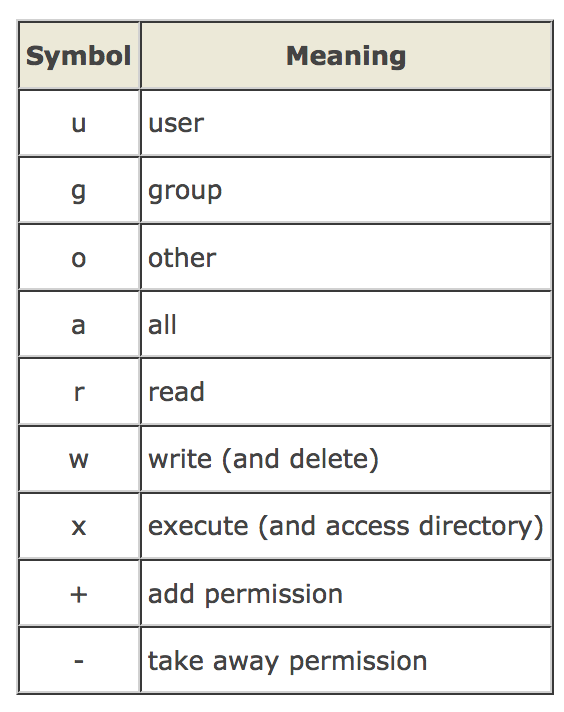 Processes
ps

kill -9 PID

9: SIGKILL
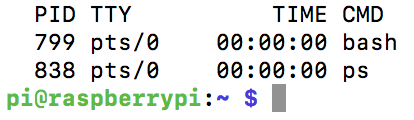 Superuser
Normal user vs. superuser (root)
su
sudo command
/etc/sudoers
Package Management (APT)
sudo apt-get update
sudo apt-get upgrade
sudo apt-get install PACKAGE
Other Commands
raspi-config
reboot
shutdown –h now
ifconfig
iwconfig
iwlist wlan0 scan
ping IPADDRESS
wget http://www.website.com/example.txt
hostname -I